Oracle Receivables Fundamentals (and How it Fits into the “Big Picture”)
Cathy Cakebread
Consultant
NorCal OAUG   January 13, 2011
Copyright © 2011  Cathy Cakebread
1
Agenda
Quote to Cash Flows
Customers/Parties
Shared Setups
Orders to Invoices
Oracle Receivables Processes
Transactions	
Payments
Adjustments
Accounting
Questions??
Copyright © 2011  Cathy Cakebread
2
Target Audience
Folks Who Use Oracle Receivables
To Learn More About Where Their Data Comes From
And, to Learn About Shared Setups
Folks Who Use Applications That Pass Data to Oracle Receivables
To Learn More About Where Their Data Goes
To Learn The Impact of Their Activities
And, to Learn About Shared Setups
CRM, Order Management, Contracts and Projects folks
Copyright © 2011  Cathy Cakebread
3
Basic Premise
The Oracle E-Business Suite is comprised of many different applications performing various business functions. A key aspect of this is that most of these applications share setups with other applications and data is often passed from one application to others. What this means is that what you do in your application may have an impact on many other applications, in ways that you may not be aware of.
The purpose of session is to provide attendees with the details of how the data flows in and out of Oracle Receivables, how certain setups are shared across multiple applications and to see how Oracle Receivables fits in the “Big Picture”.
Copyright © 2011  Cathy Cakebread
4
Quote to Cash Flows
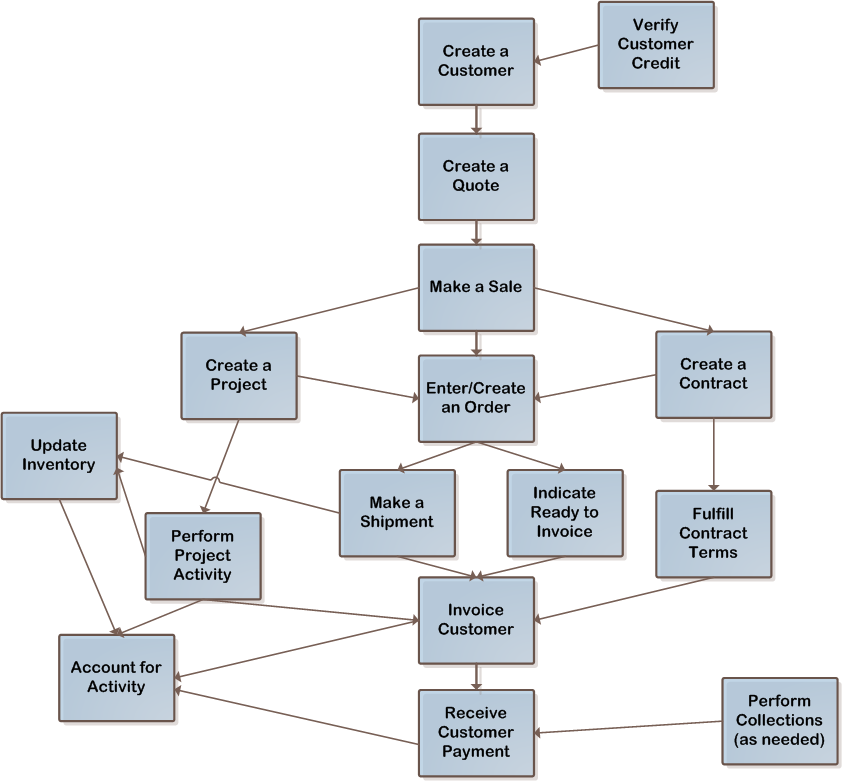 Copyright © 2011  Cathy Cakebread
5
Quote to Cash Applications
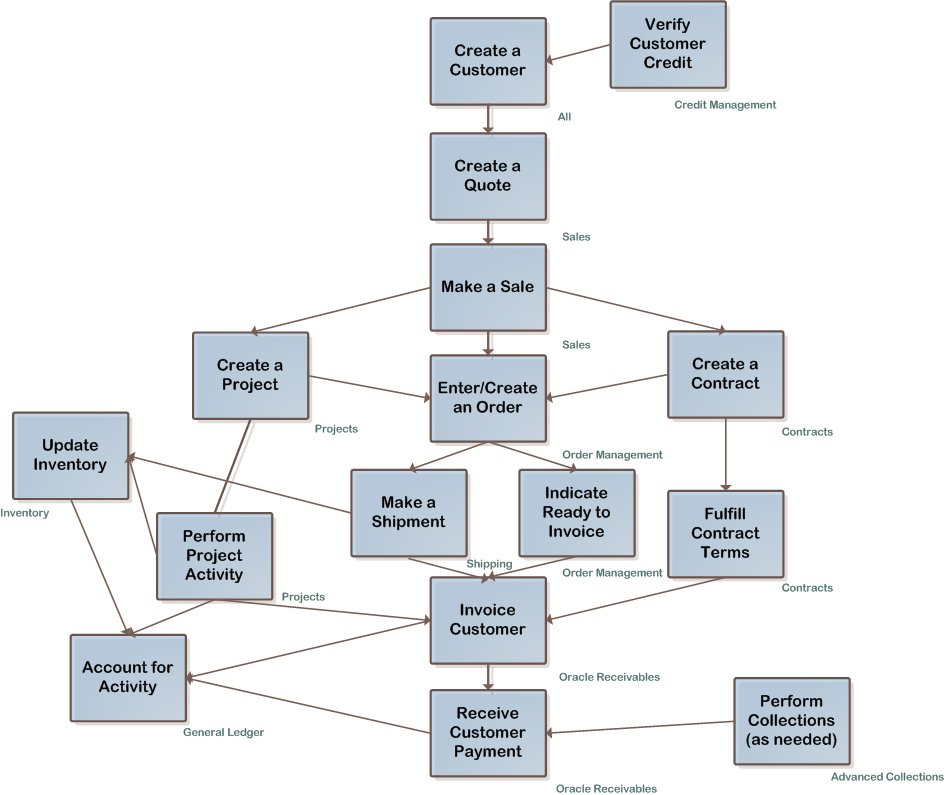 Copyright © 2011  Cathy Cakebread
6
One Way Only!!!
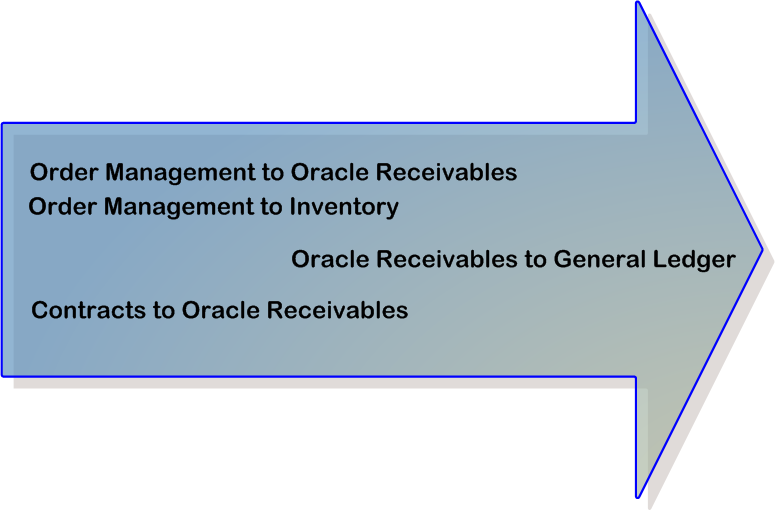 Tip: Make Corrections in the Source System, Whenever Possible
Copyright © 2011  Cathy Cakebread
7
Items
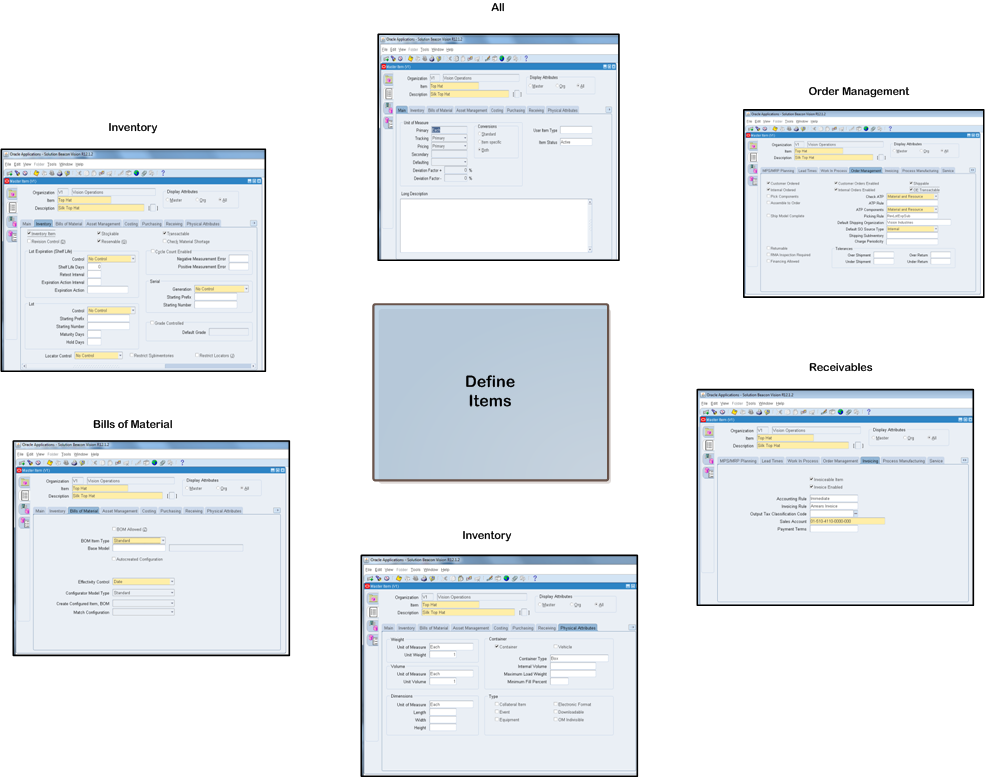 Copyright © 2011  Cathy Cakebread
8
Items and Receivables
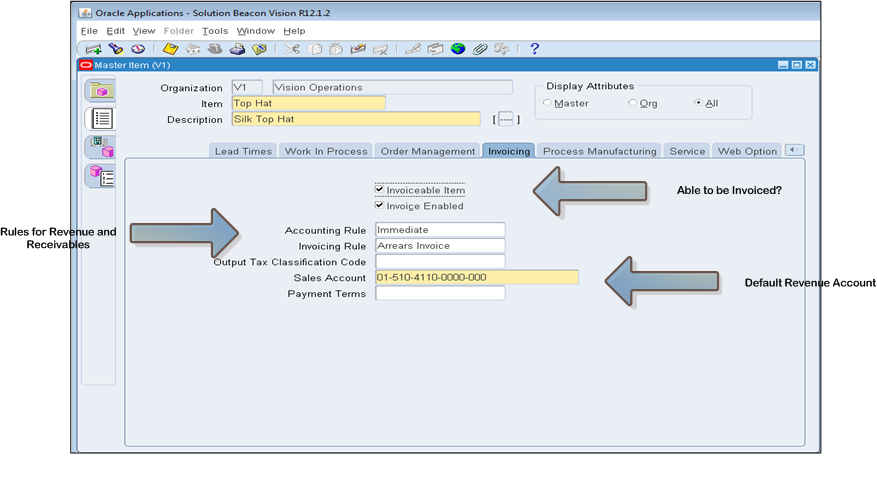 9
Copyright © 2011  Cathy Cakebread
Payment Terms(Orders, Invoices, Contracts, Projects)
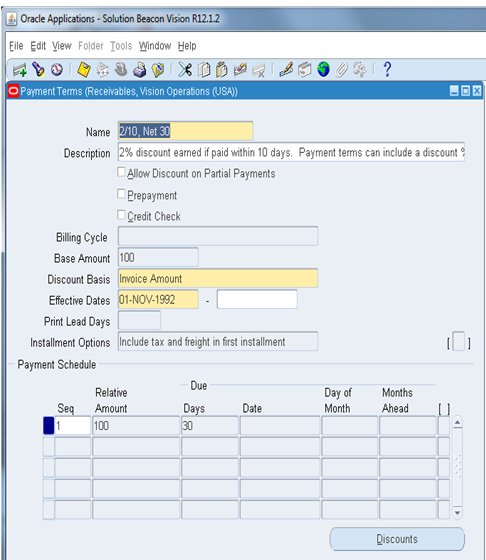 Copyright © 2011  Cathy Cakebread
10
Banks
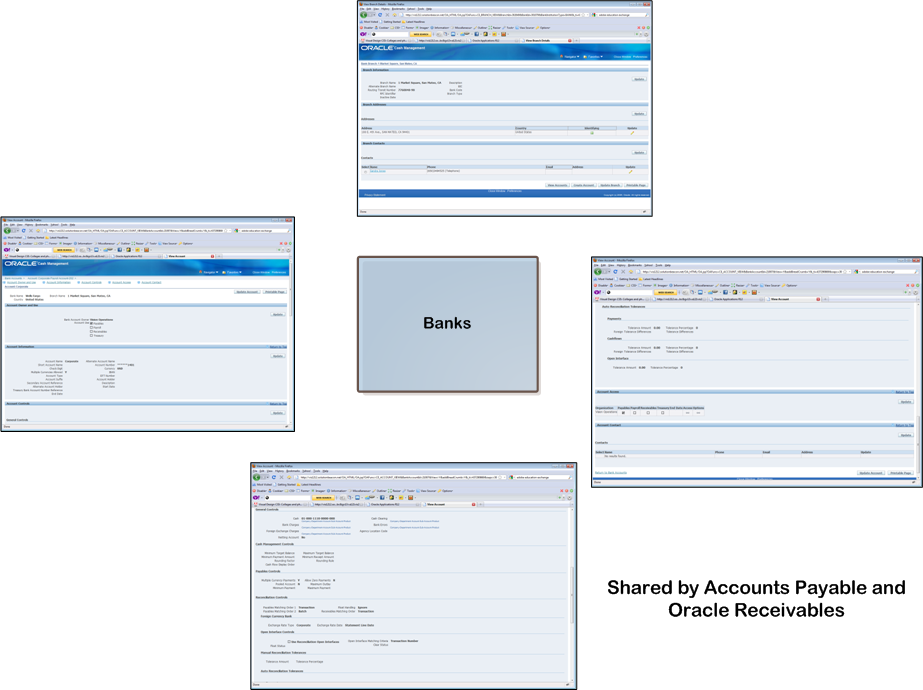 Copyright © 2011  Cathy Cakebread
11
What Is A Customer?  A Party? A Customer Account?
One “Customer” May be All Three
Party 
Highest Level – “Global Entity”
Used More By CRM Applications Than “Back Office” 
Can Be:
Customer, Suppliers, Employees, Anyone/Business That Interacts With Your Company
Customer
Made Up of One or More Legal Entities
Made  Up of One or More Addresses /Sites
Entity for Orders and Invoices
Customer Account
A Customer May Have One or More Accounts
Copyright © 2011  Cathy Cakebread
12
Customer Components
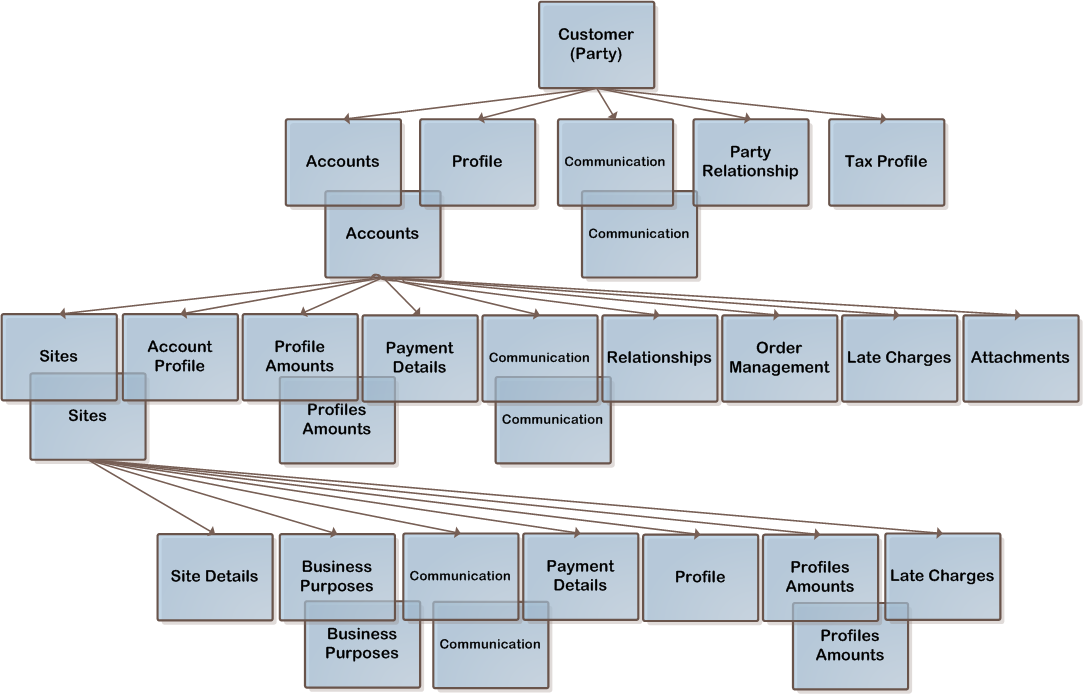 Copyright © 2011  Cathy Cakebread
13
Customer Examples
Copyright © 2011  Cathy Cakebread
14
Typical Customer Creation (Who)
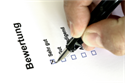 Complete Credit Application (Salesrep/Customer)
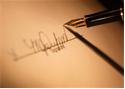 Approve Credit Application
     (Credit and Collections)
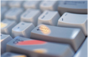 Add New Customer
    (Credit and Collections / Salesrep / Order Entry / Accounts Receivable)
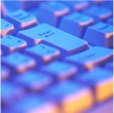 Update Credit Details
    (Credit and Collections)
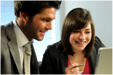 Add New Relationships (as Needed)
     (Credit and Collections /  Accounts Receivable)
Copyright © 2011  Cathy Cakebread
15
Orders – Workflow Example
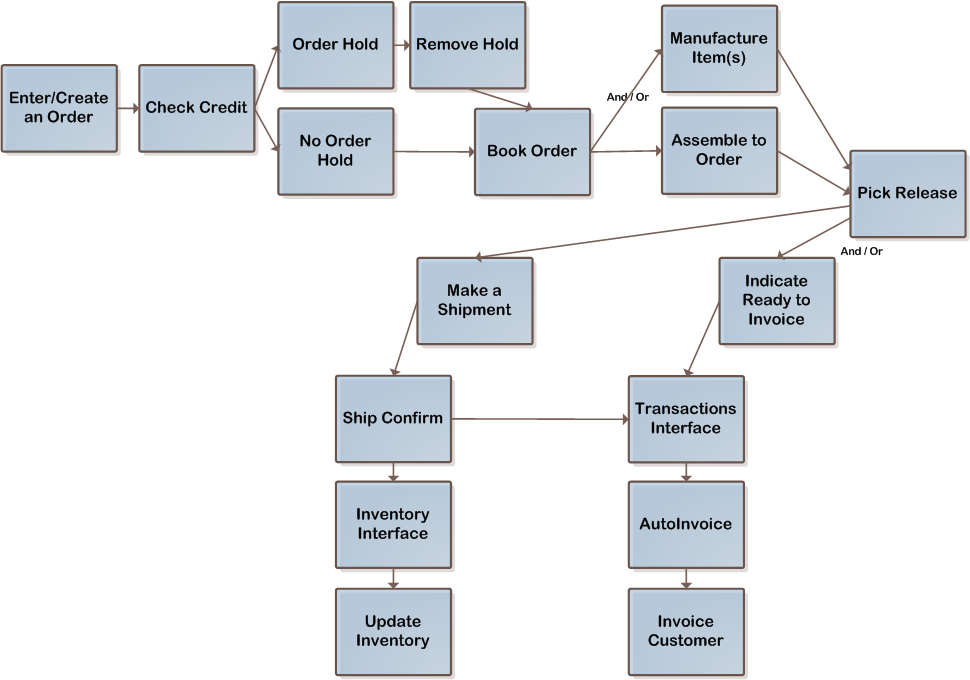 Copyright © 2011  Cathy Cakebread
16
Assemble to Order Workflow
Copyright © 2011  Cathy Cakebread
17
Order Transaction Types
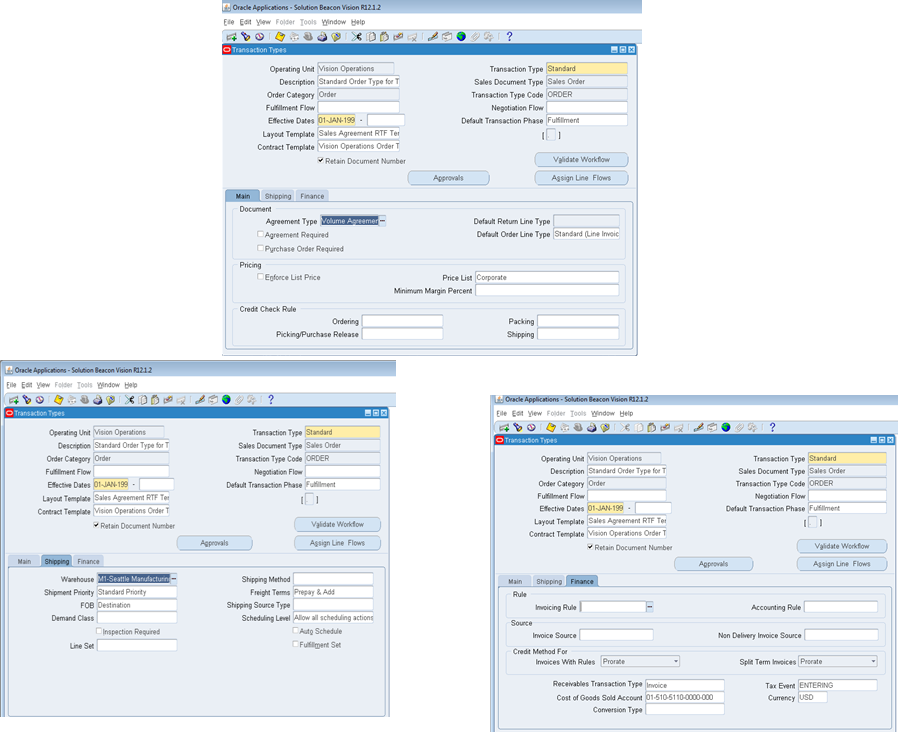 Copyright © 2011  Cathy Cakebread
18
Credit Holds / Credit  Checking Rules
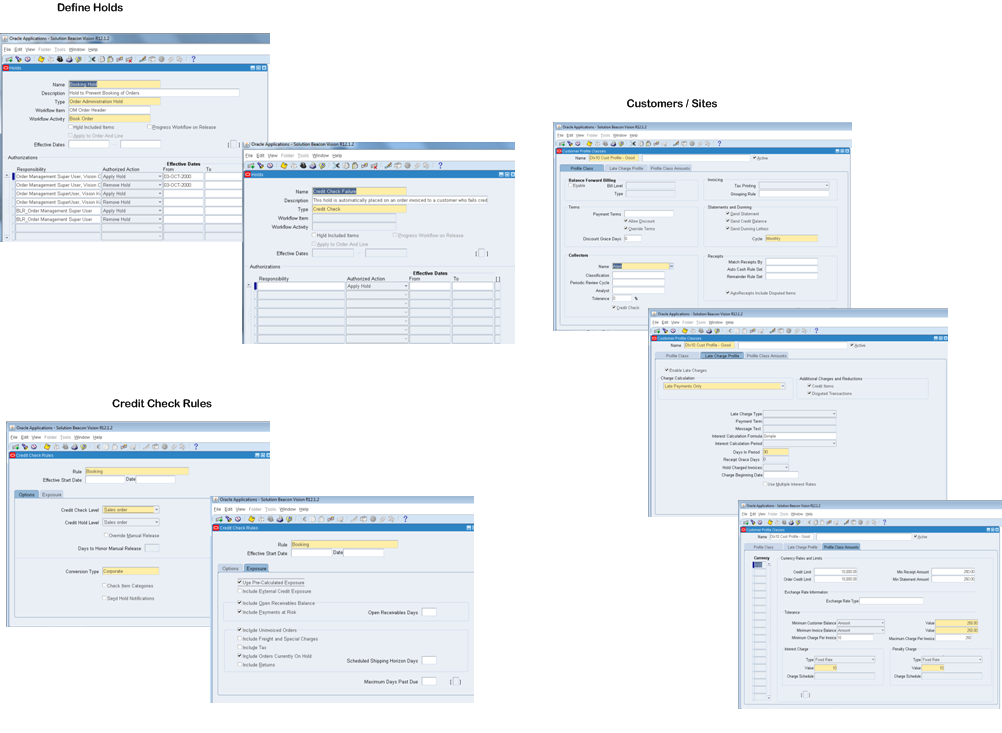 Copyright © 2011  Cathy Cakebread
19
Transactions
Invoices
Credit Memos
Debit Memos
Deposits
Guarantees
Copyright © 2011  Cathy Cakebread
20
Transactions Flow / Sources
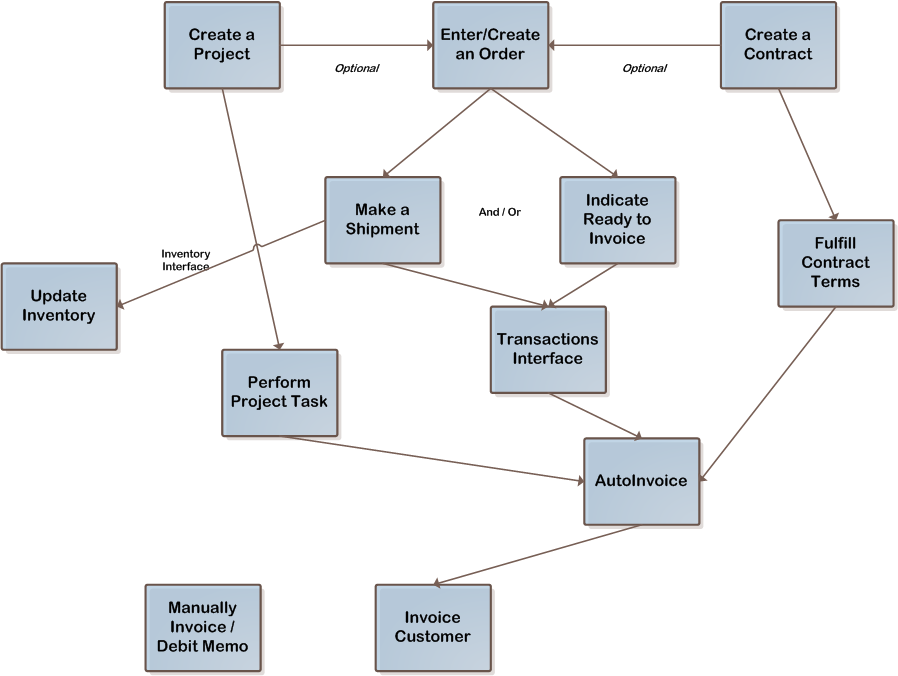 Copyright © 2011  Cathy Cakebread
21
Transactions Example - Invoice
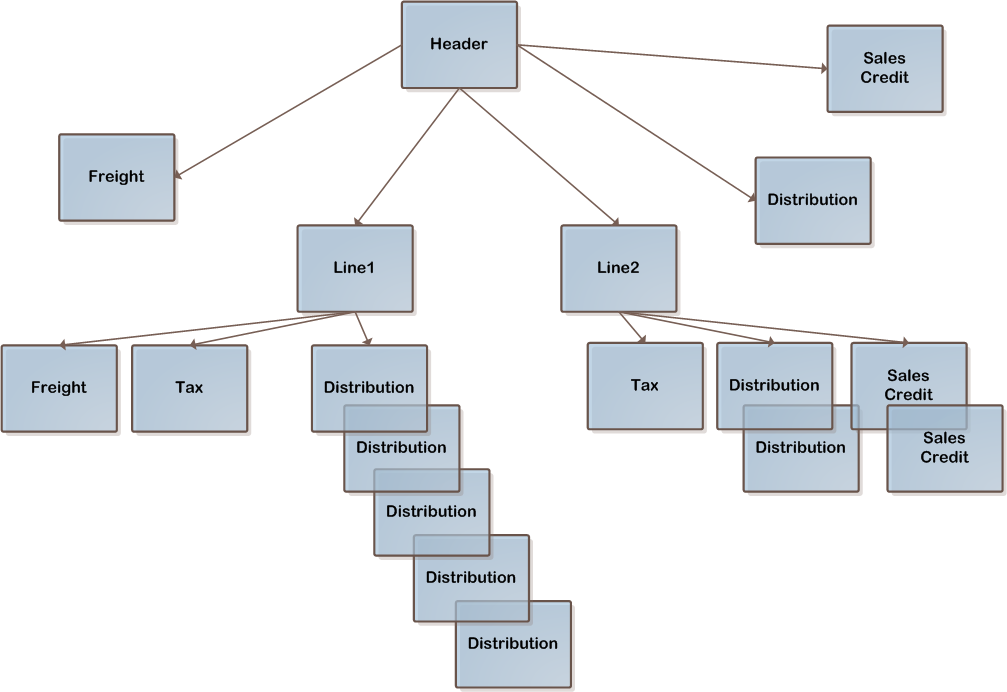 Copyright © 2011  Cathy Cakebread
22
Transaction Details
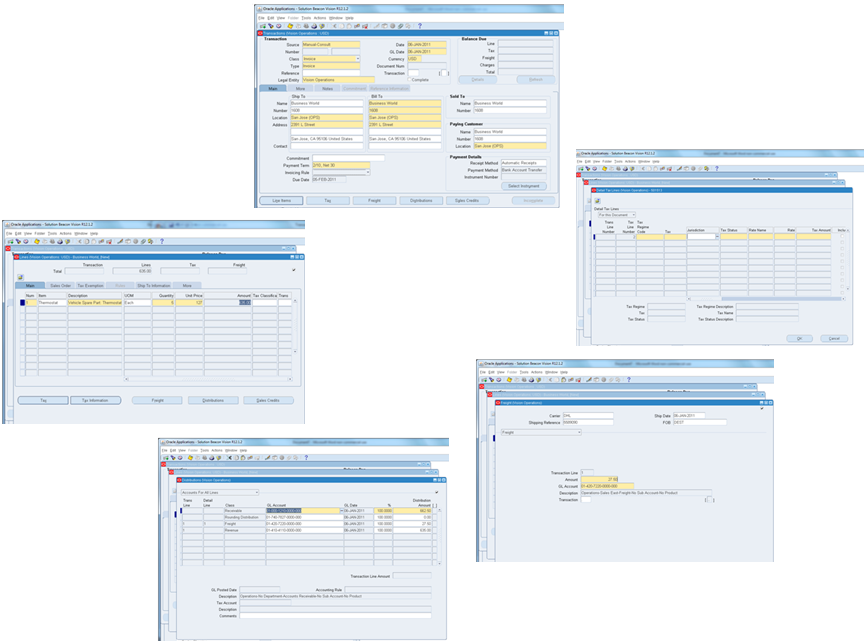 Source: Orders
             Contracts
             Projects
Source: Order Lines
             Contract Lines
             Project Tasks
Copyright © 2011  Cathy Cakebread
23
Transactions Setup
Payment Terms (Shared – Defines When Payment is Due)
**Transaction Types (Business and Accounting Grouping and Default GL Accounts)
Sources (Where Transactions Come From & Numbering Rules)
Items (Shared – “Parts”)
Memo Lines (Used for Debit Memos)
Accounting Rules (Derive How Revenue and Receivables Are Accounted For)
**AutoAccounting (Derive Accounting Values)
AutoInvoice
Line Ordering Rules (Rules for Sequencing Transaction Lines)
Grouping Rules (Rules for What Goes on the Same Transaction)
Copyright © 2011  Cathy Cakebread
24
Receipts
Payments for Non-Accounts Receivable Activity called “Miscellaneous Receipts”
Payments for Company Events,  T-Shirts, COBRA Payments, Utility Refunds...
Payments from Customers For Accounts Receivable Activity (Paying for Open Transactions)
Forms of Payment:
Checks
Cash
Credit Card Payments
Letters of Credit
Copyright © 2011  Cathy Cakebread
25
Receipt Sources
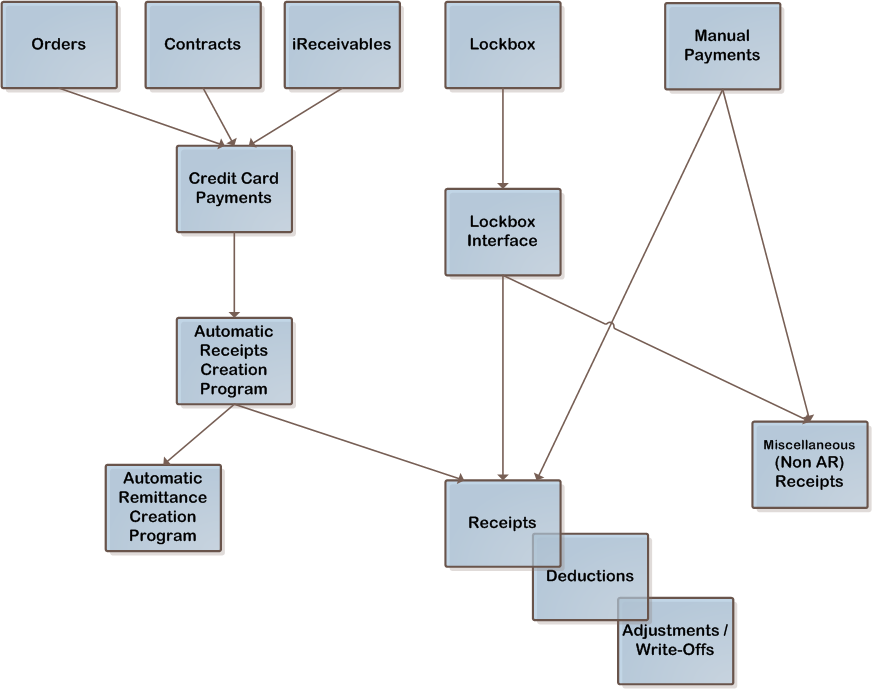 Copyright © 2011  Cathy Cakebread
26
Receipts Setup
**Receivable Activities (Base Activity and Miscellaneous Cash Definitions)
AutoCash Rule Sets (Rules for How to Apply Cash Through Lockbox)
Application Rule Sets (Rules for Partial Payments)
Distribution Sets (for Miscellaneous Cash with Multiple Accounts)
Receipt Sources (Where Receipts Came From and Rules)
**Receipt Classes (Key Accounting Setup)
Bank Charges (Rules for Bank Charges)
Lockboxes
Lockboxes (Bank and Processing Rules)
Transmission Formats (Layouts of Data From Bank)
Banks (The Banks and Associated GL Accounts)
Copyright © 2011  Cathy Cakebread
27
Adjustments
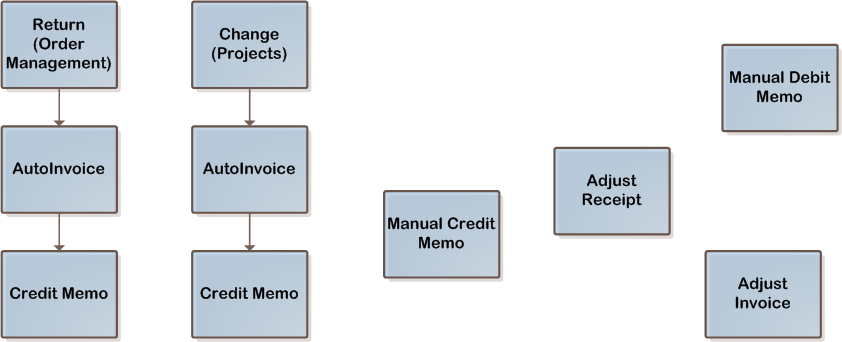 Credit Memos:
Tied to an Invoice When Created
“On-Account Credit” Not Tied to an Invoice When Created
Copyright © 2011  Cathy Cakebread
28
Payables and Receivables
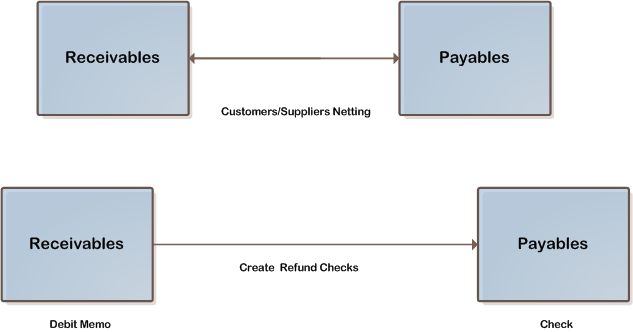 Copyright © 2011  Cathy Cakebread
29
Accounting (Basics)
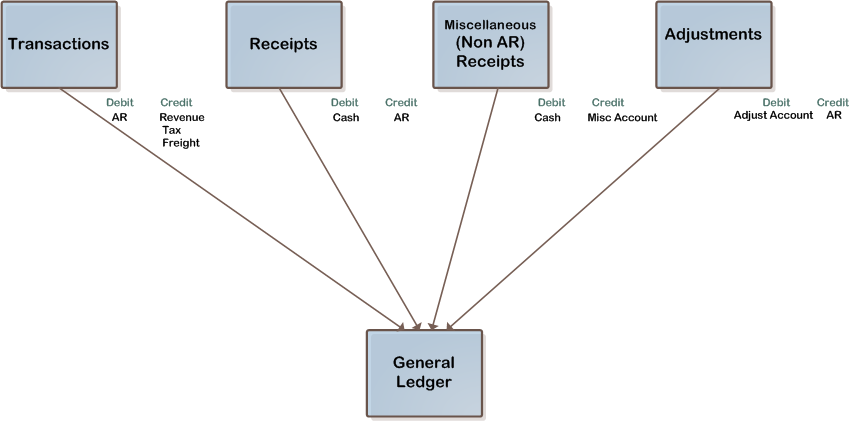 Copyright © 2011  Cathy Cakebread
30
Questions and Answers
Questions?




Cathy Cakebread
cathyc@cathycakebread.com
(650) 610-9130
www.cathycakebread.com
Copyright © 2011  Cathy Cakebread
31